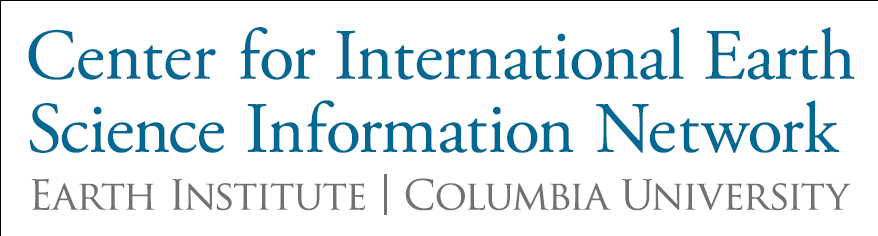 Introduction to the Information Quality Use Case on the Data Rice Cooker Theory
Robert R. Downs 
 rdowns@ciesin.columbia.edu 
 
NASA Socioeconomic Data and Applications Center (SEDAC)Center for International Earth Science Information Network (CIESIN), The Earth Institute, Columbia University
2016 Summer Meeting of the 
Federation of Earth Science Information Partners (ESIP)
Durham, NC 19-22 July 2016

Session: 
Information Quality Cluster Use Case Analysis 
Friday 22 July 2016, 11:00 a.m.
Copyright 2016, Robert R. Downs.
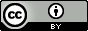 Input Resources
Data Products
Documentation
2